情報モラル教育
第13話 写真をアップするときは
13.写真をアップするときは
美波さんは、お友達のナカちゃんと遊んだ日のことを、写真つきで自分のブログに書き込みました。
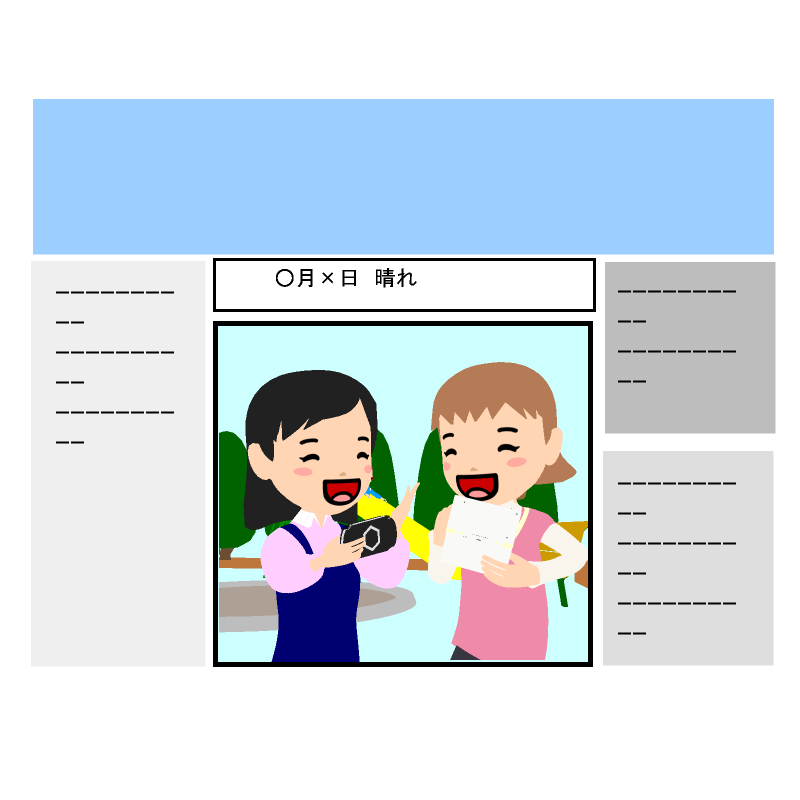 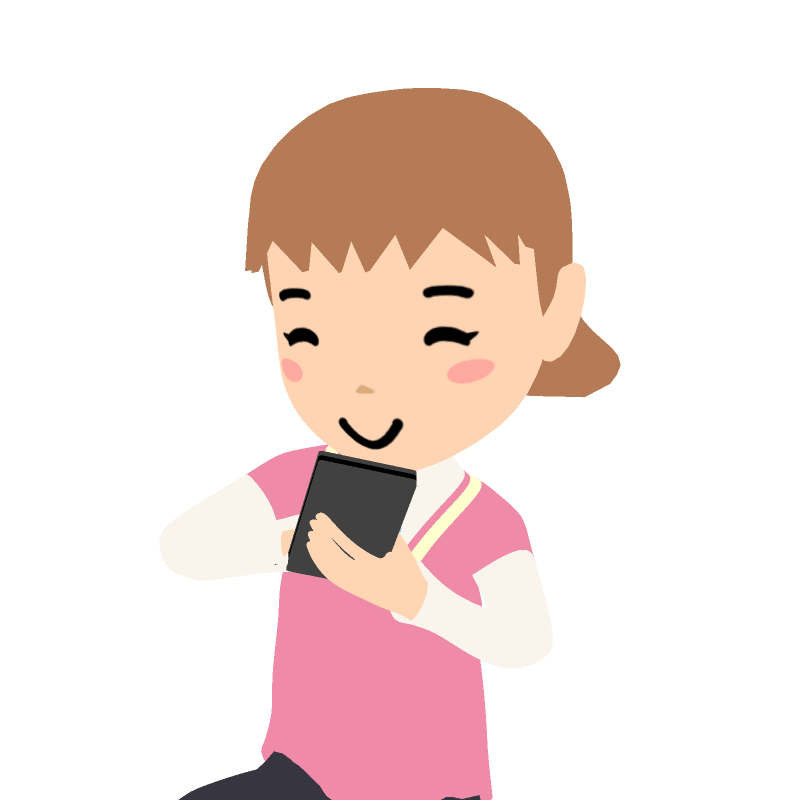 写真だけなら、
名前も学校も
わからないもんね！
美波（みなみ）さん
13.写真をアップするときは
しかし翌日、美波さんはナカちゃんに、「勝手に写真をのせないで」と、強く責められてしまいました。
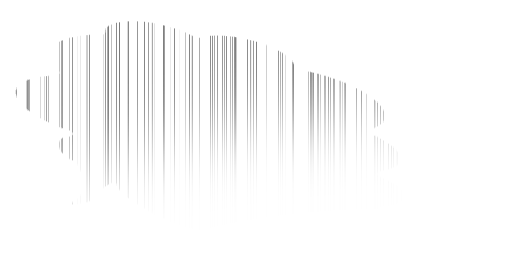 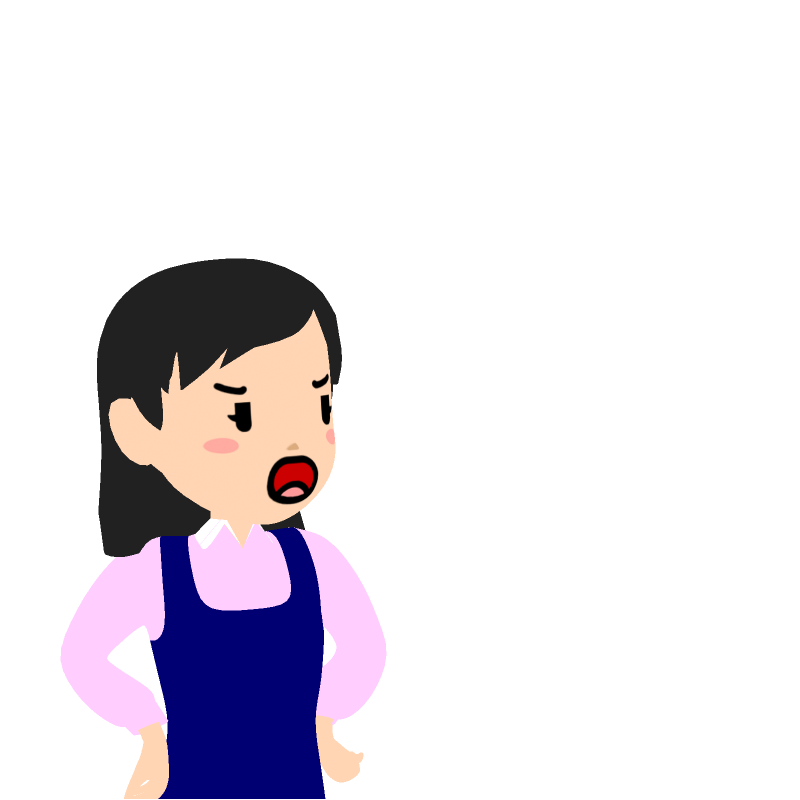 私の写真
勝手に使った
でしょ！
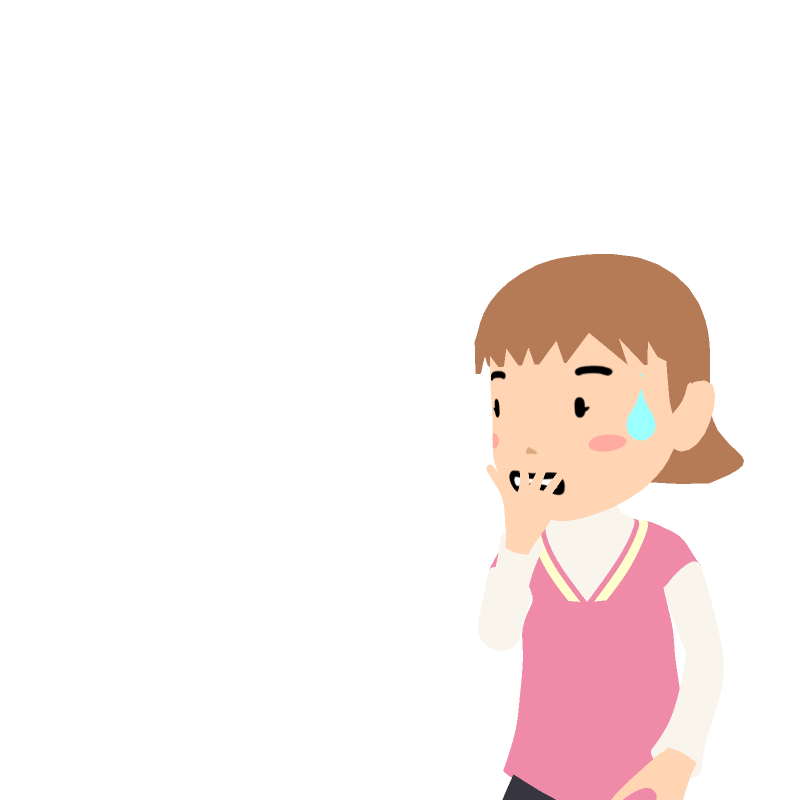 いけないこと
だったの･･？
13.写真をアップするときは
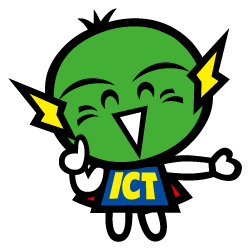 何がいけなかったのか
一緒に考えてみよう！
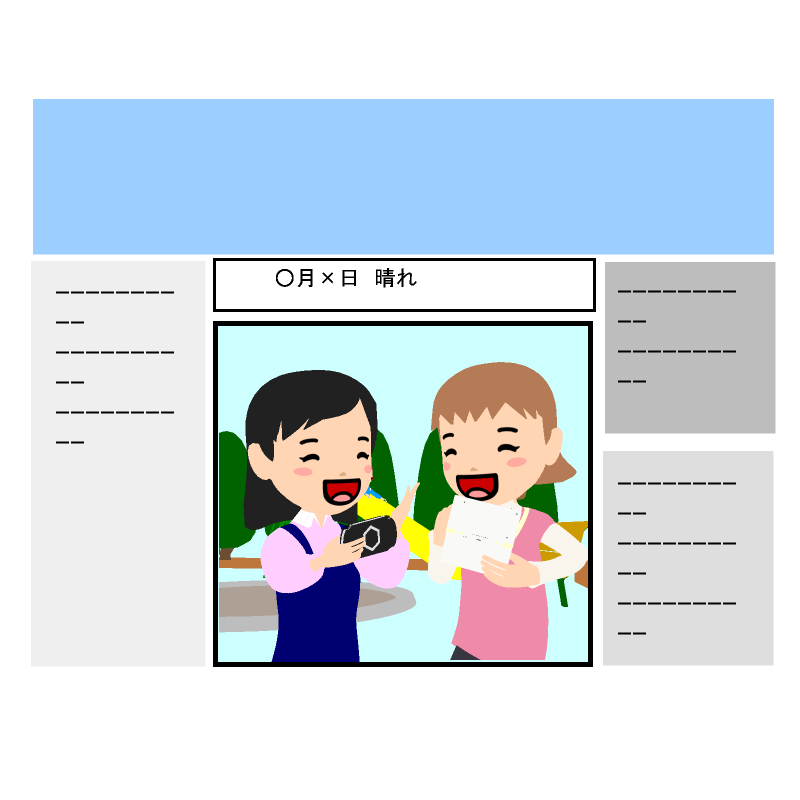 とった場所から
住所がばれる
お友達の写真をSNSなどに勝手に公開しては
いけません。それは、お友達にとっては「他の人に見られたくないな」と思うすがたかもしれませんし、写真が原因で、名前や住所が広まってしまう可能性もあるからです。
個人情報が
うつりこんで
しまう
ちゃんと
みんなに
確認しよう
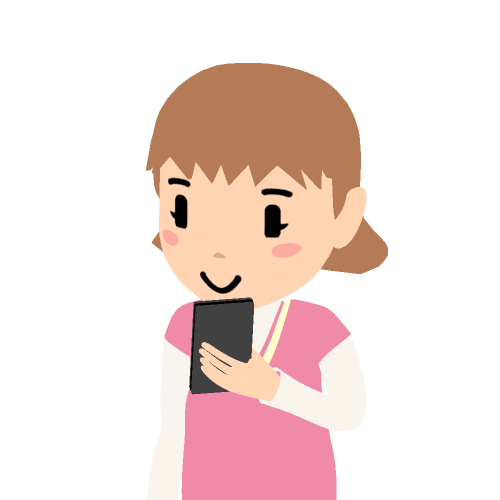 写真や動画には、色々な情報がふくまれていて、インターネット上にアップすると危険なことがたくさんあります。
SNSに写真をアップしたいときは、写っている本人はもちろん、家の人にも確認してもらうようにしましょう。
13.写真をアップするときは
SNSなどに情報をのせることには、色々な危険がひそんでいます。
自分だけではなく、お友達の情報を守ることも、インターネットを使うための大切なマナーです。
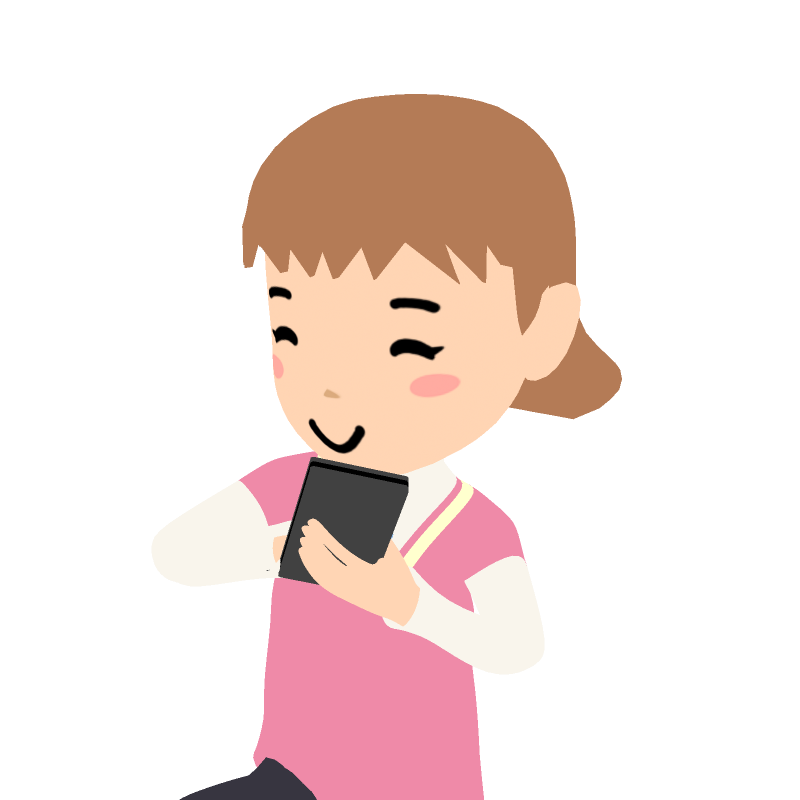 写真や動画は
勝手に
使わない
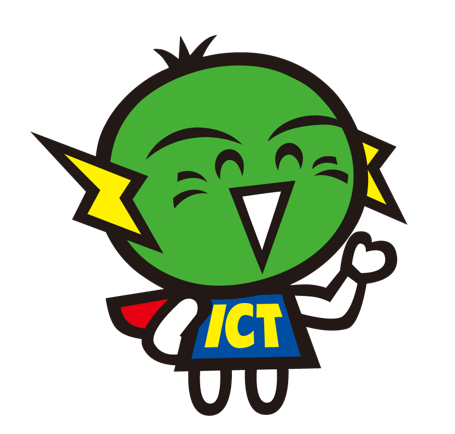